Agenda
• Meet the Teachers
• Class Schedule/Attendance
• Class Expectations
•Dress Code and Binders
• Parent Responsibilites/Website
• Grading 
• Boost
• Questions
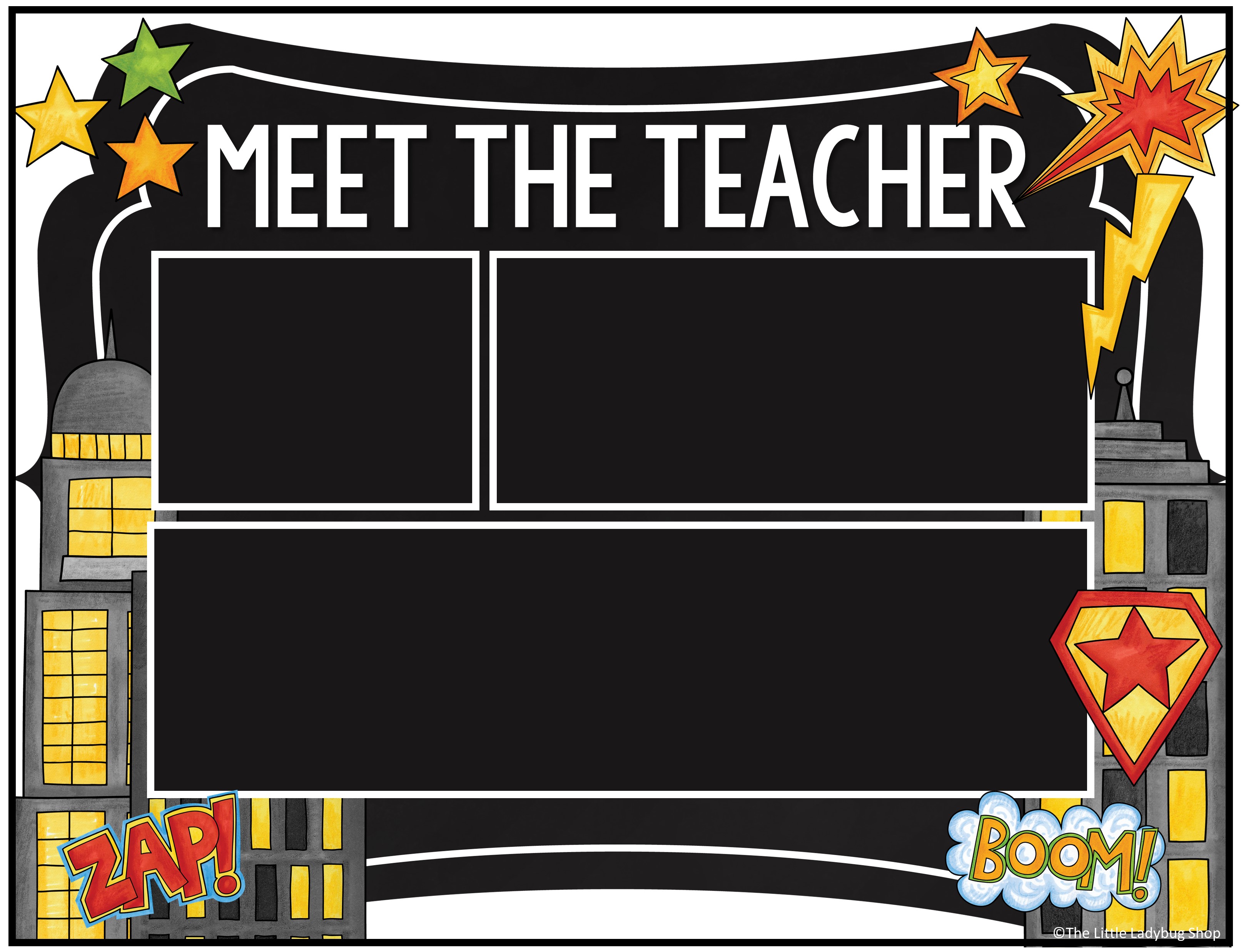 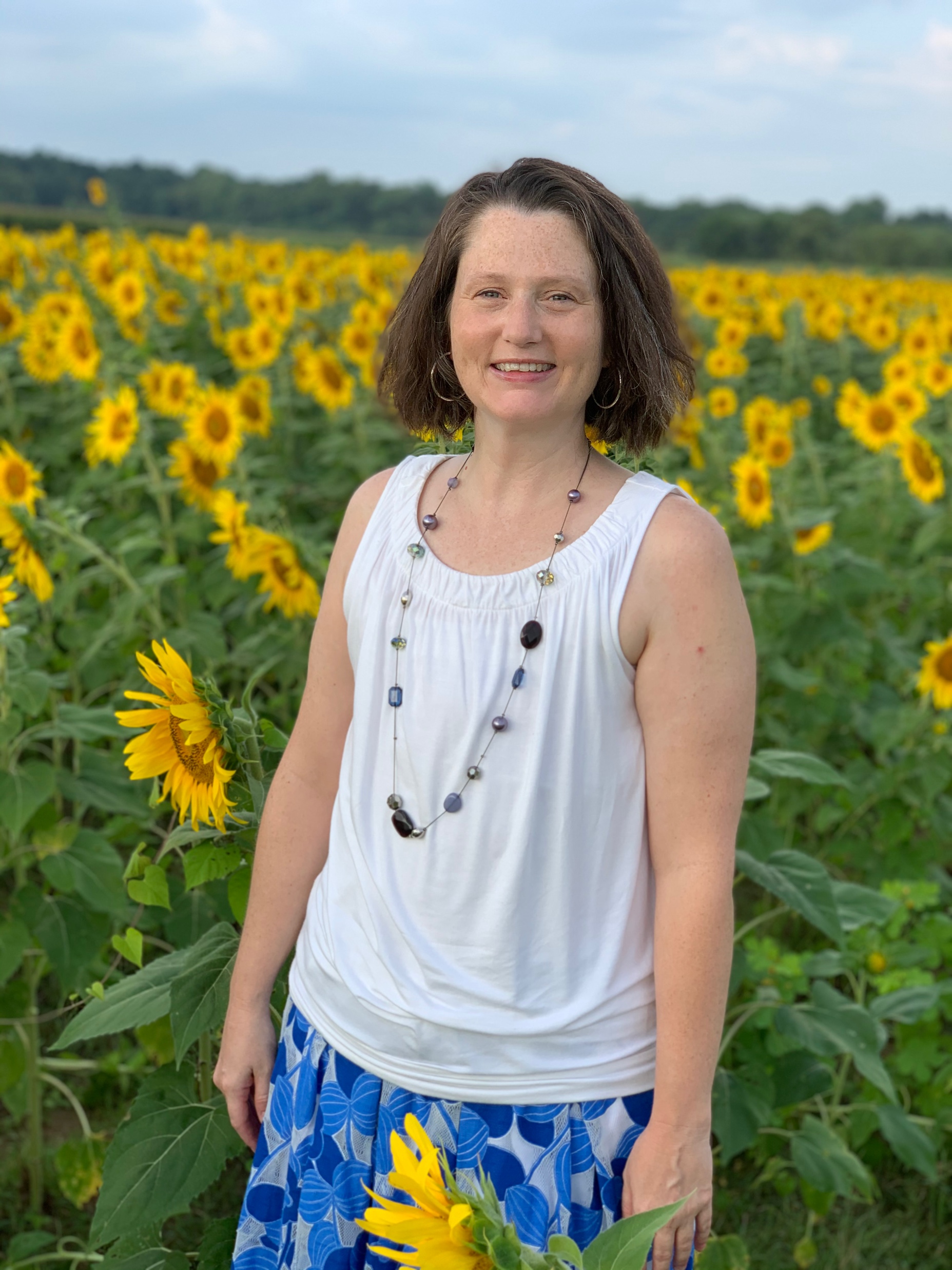 Mrs. Jamie Barber
Email Address
barberj1@scsk12.org
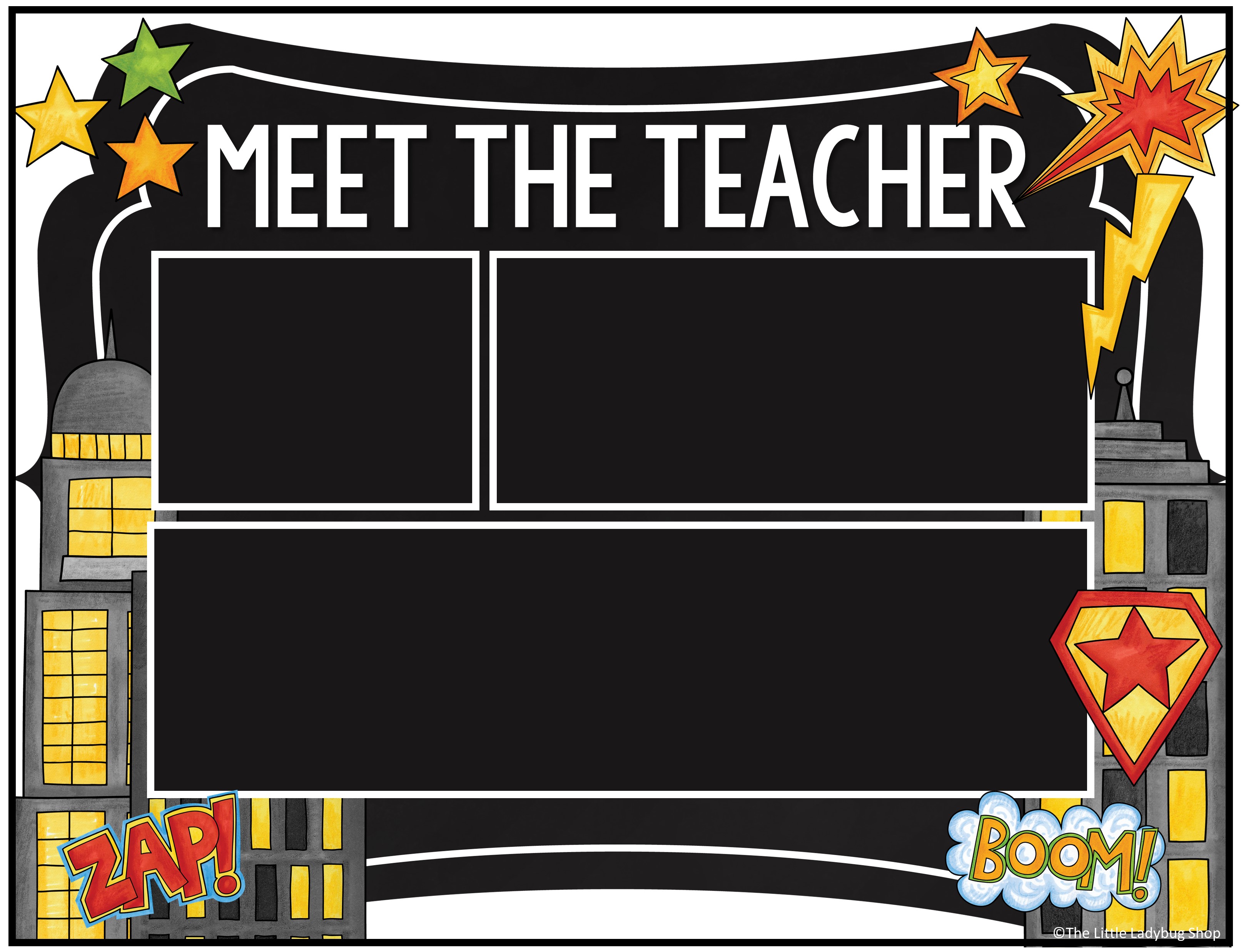 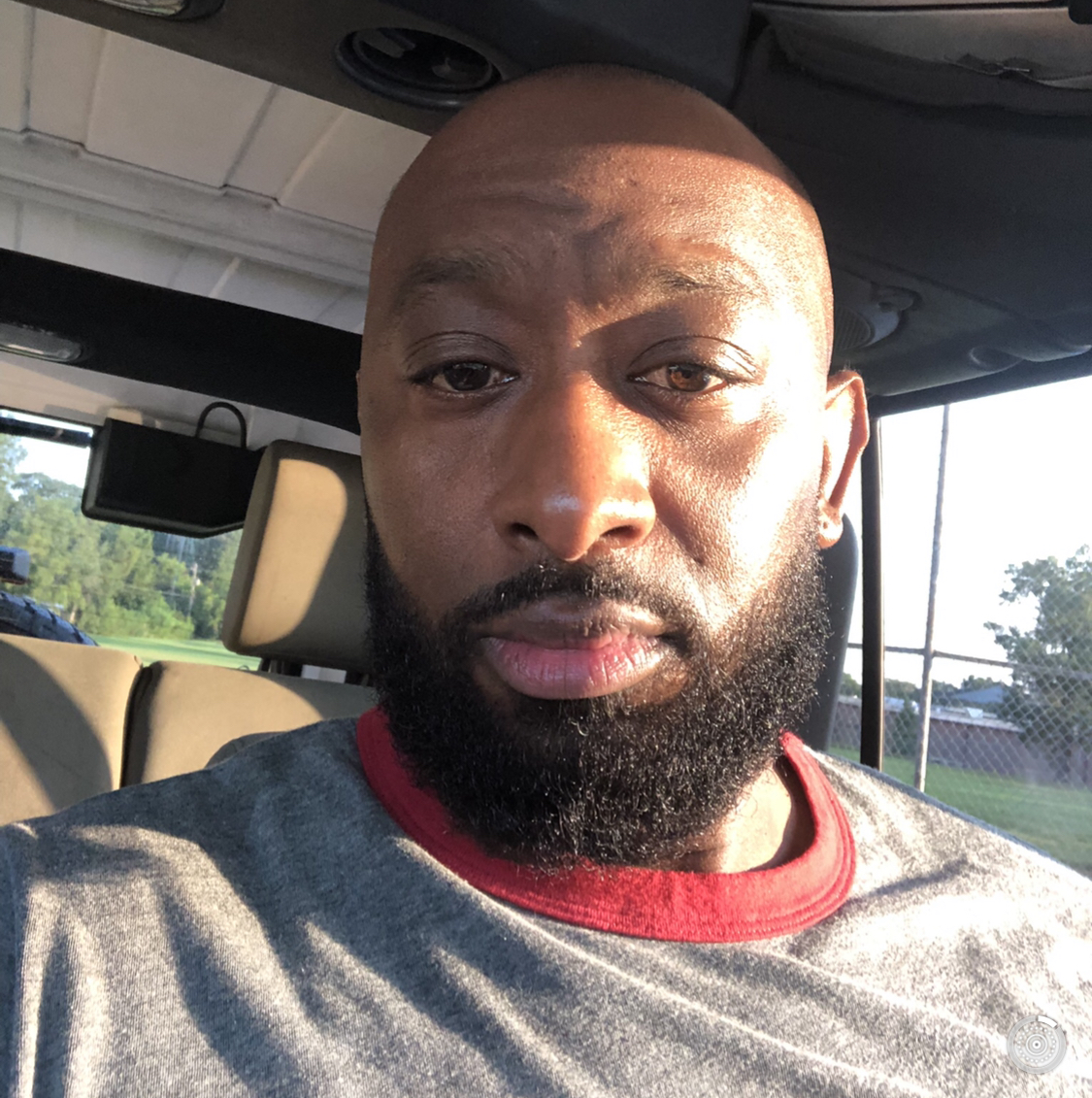 Mr. James Wardlow
Email Address
Wardlowj@scsk12.org
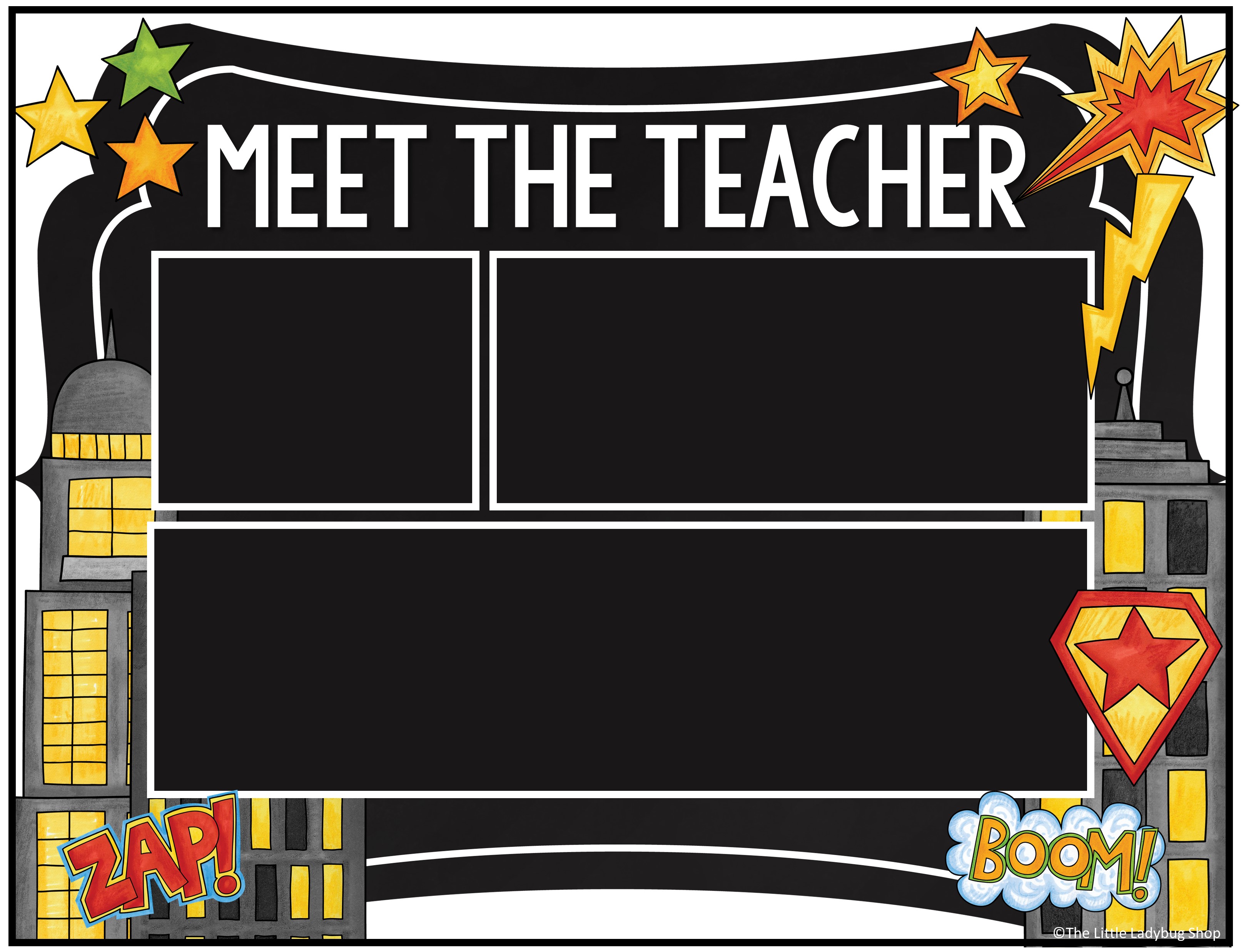 Mrs. Tricia Totty
Email Address
tottytr@scsk12.org
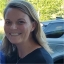 What does our day look like?
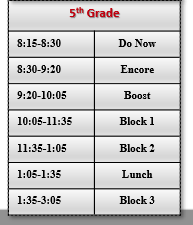 a/b??
Recess?
Snack?
Dismissal?
We will take attendance every day. The students will be marked tardy if they have not entered the classroom by 8:20.
Covid Reporting number 
Text:
731-503-9797
Positive Attitude

Character Pledge

Fabulous Four
		• A- act safely
		• B- be responsible and respectful
		• C- care for yourself, others and the 				environment
		• D- do your best at all times
Follow directions, at all times
Keep your hands, feet, and objects to yourself 
Be responsible and respectful 
Raise your hand before speaking or getting up from seat 
Be honest with yourself and others 
 
CONSEQUENCES 
 
Quiet warning/verbal reminder 
Conference with teacher 
Time out/reflection time 
Conference with parent 
Referral to guidance or administration
Weekly Conduct 
E 
G
S
N
U
Dress Code
Student Dress Code
• red, grey or white polo (no logos); Richland T-Shirt
• leggings cannot be worn as pants
• jeans on Fridays for students who have been in school M-Th
*jackets/ sweaters uniform colors
Binders
This is a great place for students to keep everything organized.

		agenda book
		pencil pouch
		Folders
		blank paper
		passwords-log in information
		class schedule
		“white board” for math
Parent Responsibilities
• Review the Wednesday Folder for conduct and grades. Sign papers and send back each week.

• Check Power School for grades. Do not wait to the end of the quarter. (There is an app.)

•   Contact teacher through Remind or email with questions
Teacher Updates
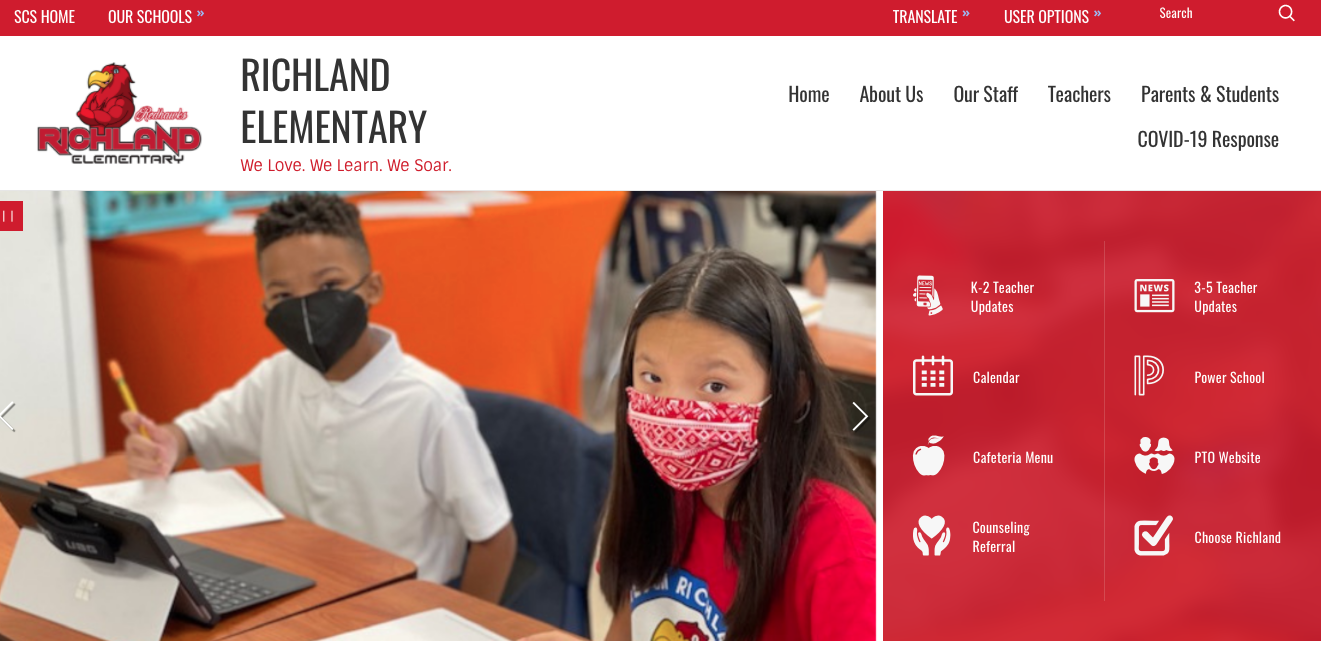 https://schools.scsk12.org/richland-es
Turning in Work
Students will turn in work in a variety of ways:

• Paper copies in the classroom
• Through Assignments on Teams
• Through the online Class Notebook in Teams
• No red ink, Kahoot, CommonLit, IXL, etc.
Grading Scale
A- 93-100
B- 85-92
C- 75-84
D- 70-74
F- Below 70
Weighted Grades
Tests 45%
Classwork 40%
Homework 5%
Participation 5%
Project 5%
Wednesday Folders
Wednesday folders will go home weekly. You will be able to review graded work and conduct. You will need to sign the Conduct and papers each week. Since grades are weighted, log in to Power School often to check your child’s overall grades.
Boost
This is a 45 minute period during which your child will receive differentiated instruction.

It is designed to create growth for all students.

Students may rotate between teachers to receive intervention or enrichment in ELA or Math.

Start date? We will start "Boost" after we have completed some placement tests. 

iReady will be used to help facilitate intervention and enrichment.
9/9 Parent/Teacher Conference
2/15 Parent/Teacher Conference
***Conferences can be scheduled as needed through the year. Contact the teacher directly to schedule.
Remind App
You will only need to sign up for your Homeroom Teacher’s Remind Class.